La France des guerres mondiales à l’Union européenne
Deux sous-thèmes
Les deux guerres mondiales
La construction européenne
Notez qu’il s’agit bien d’une entrée qui privilégie la France (comme le reste du programme).
Deux guerres mondiales au Xxème siècle
Faut-il faire une approche comparée des deux guerres mondiales ?

 Cela revient à s’interroger sur

Les points communs entre les deux conflits.

Les spécificités propres à chaque conflit.
La France dans les deux guerres mondiales
Eléments de convergences
Des guerres mondiales (conflit touchant le monde entier)
Des guerres totales mobilisant et les combattants et les civils
Des violences extrêmes
Des bilans effroyables et des traumatismes durables
La durée des conflits et la séparation des familles
Les traces mémorielles et patrimoniales dans le paysage local (monuments aux morts, stèles, plaques…)
La France dans les deux guerres mondiales
Spécificités de la Première Guerre mondiale
La violence : guerre de position (tranchées) : « boucherie »
Une guerre « patriotique » entre nations (plutôt qu’idéologique)
La distinction front/arrière
De nouvelles armes (avions, chars, sous-marins, gaz chimiques…)
Spécificités de la Deuxième Guerre mondiale
La violence : génocide, extermination, univers concentrationnaire
Une guerre idéologique avec une atmosphère de guerre civile (résistance, collaboration)
L’effacement de la différence militaires/civils et ampleur des atteintes aux populations civiles
La guerre qui pénètre à l’échelle locale (fin notion de « front »)
L’arme atomique
La France dans les deux guerres mondiales
Faut-il faire une approche comparée des deux guerres mondiales ?

- Impossible de faire une seule séquence pour les deux guerres, mais entrée commune possible à partir des traces mémorielles

Deux séquences distinctes sur la France durant les deux guerres mondiales avec court bilan commun possible

Le 3ème sous-thème, la construction européenne est à penser dans la continuité : Dans une Europe en ruines en 1945 après deux conflits mondiaux, comment se relever ?
La France des guerres mondiales à l’Union européenne
Donc au total, 3 séquences pour le thème

La France dans la Première Guerre mondiale
(4 séances)
La France dans la Seconde Guerre mondiale
(5 séances)
La construction européenne
(3 séances)
La France des guerres mondiales à l’Union européenne
Donc au total, 3 séquences
La France dans la Première Guerre mondiale
(4 séances)  voir exemple dernière diapositive
Contenus scientifiques non traités
La France dans la Seconde Guerre mondiale
(5 séances)  voir TD7 (contenus) et TD8-TD9
La construction européenne
(3 séances) voir exemple fiche TD
Contenus principaux dans le diaporama ci-après
La construction européenne
Pourquoi la construction européenne ?
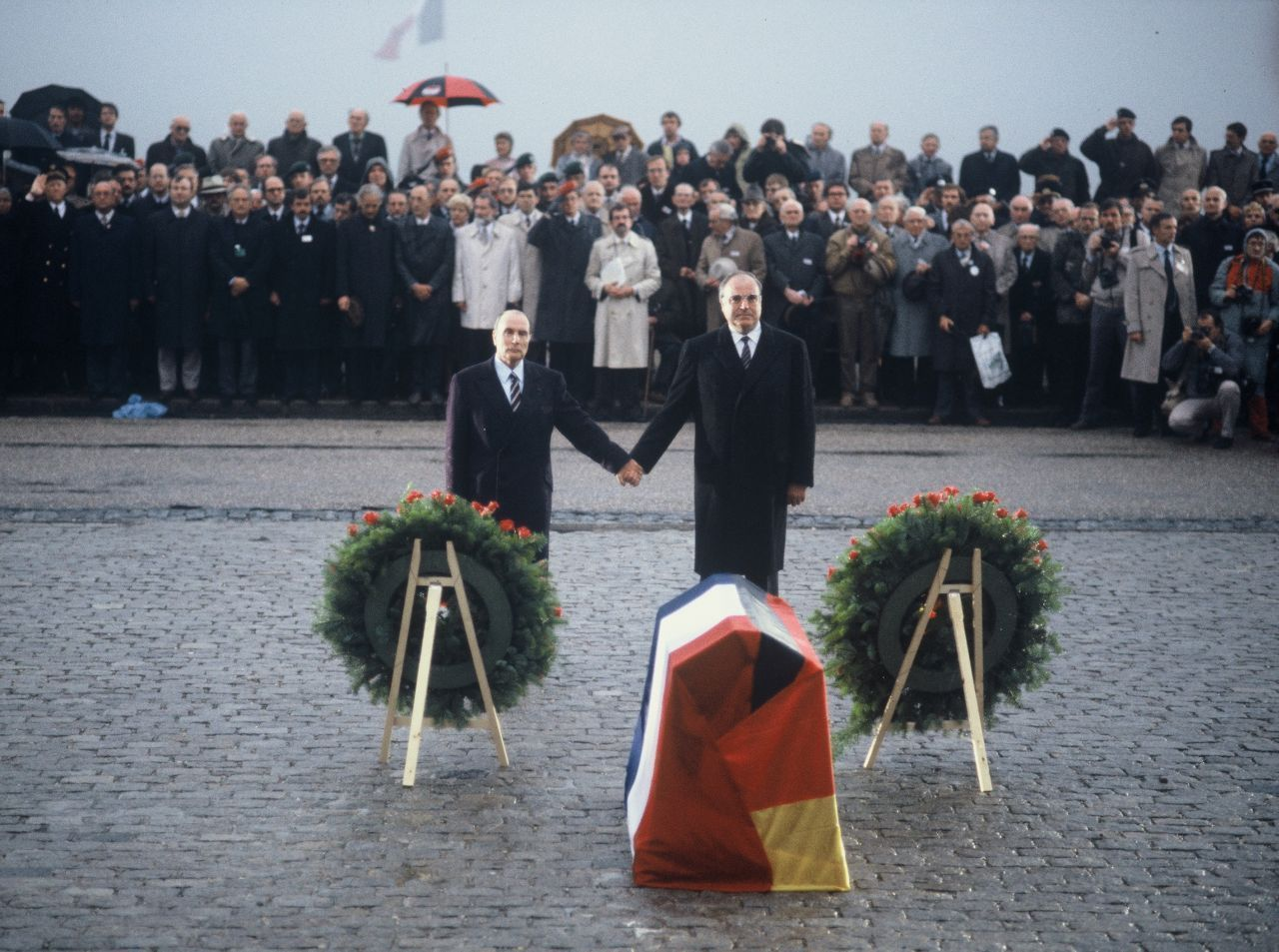 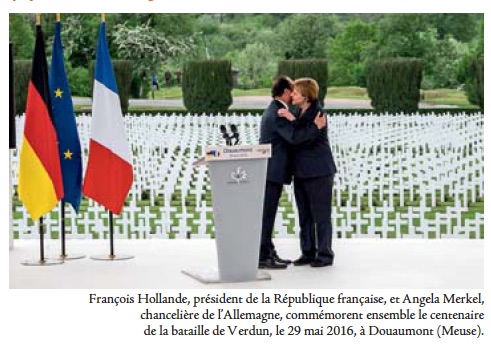 Mitterrand et Kohl en 1984 à Verdun
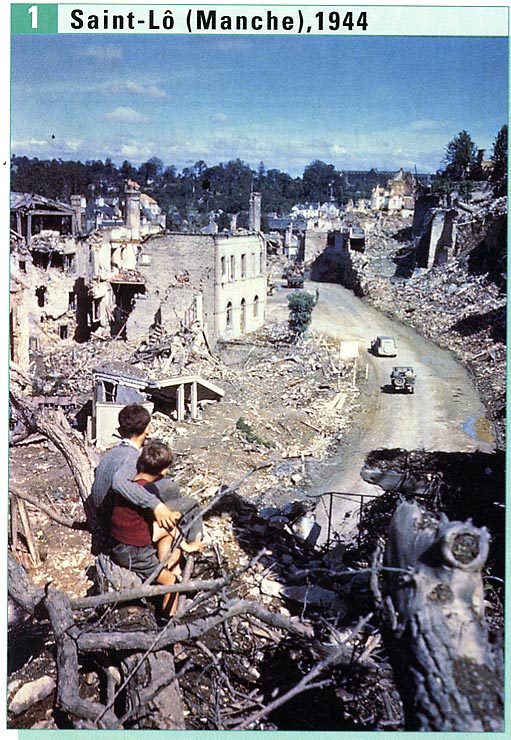 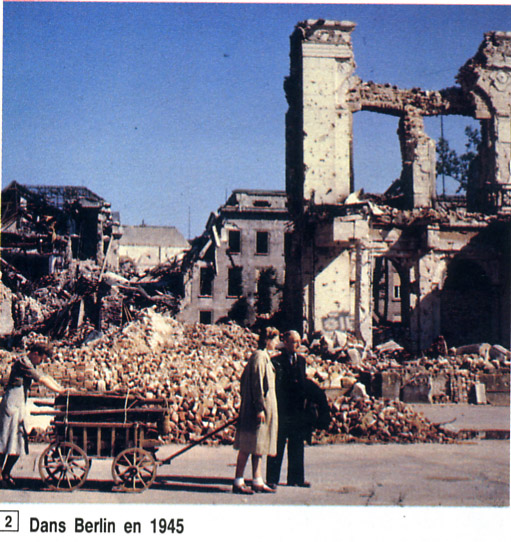 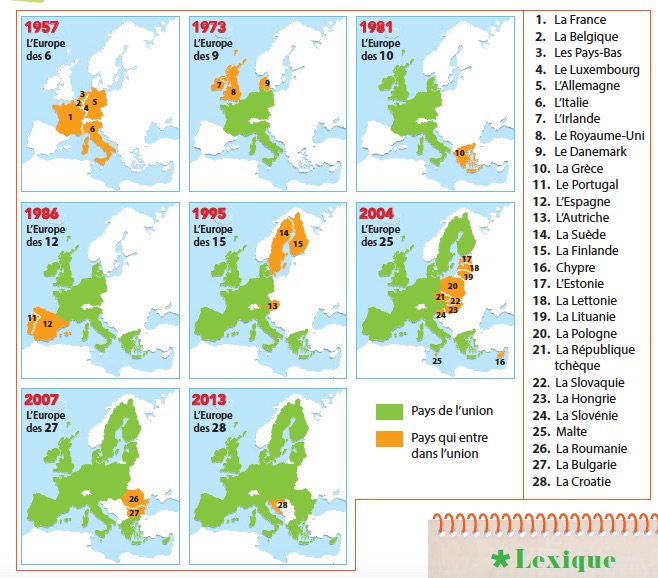 Traité de Rome
Signé en 1957
Effectif 1/01/58
2. Une  construction géographique
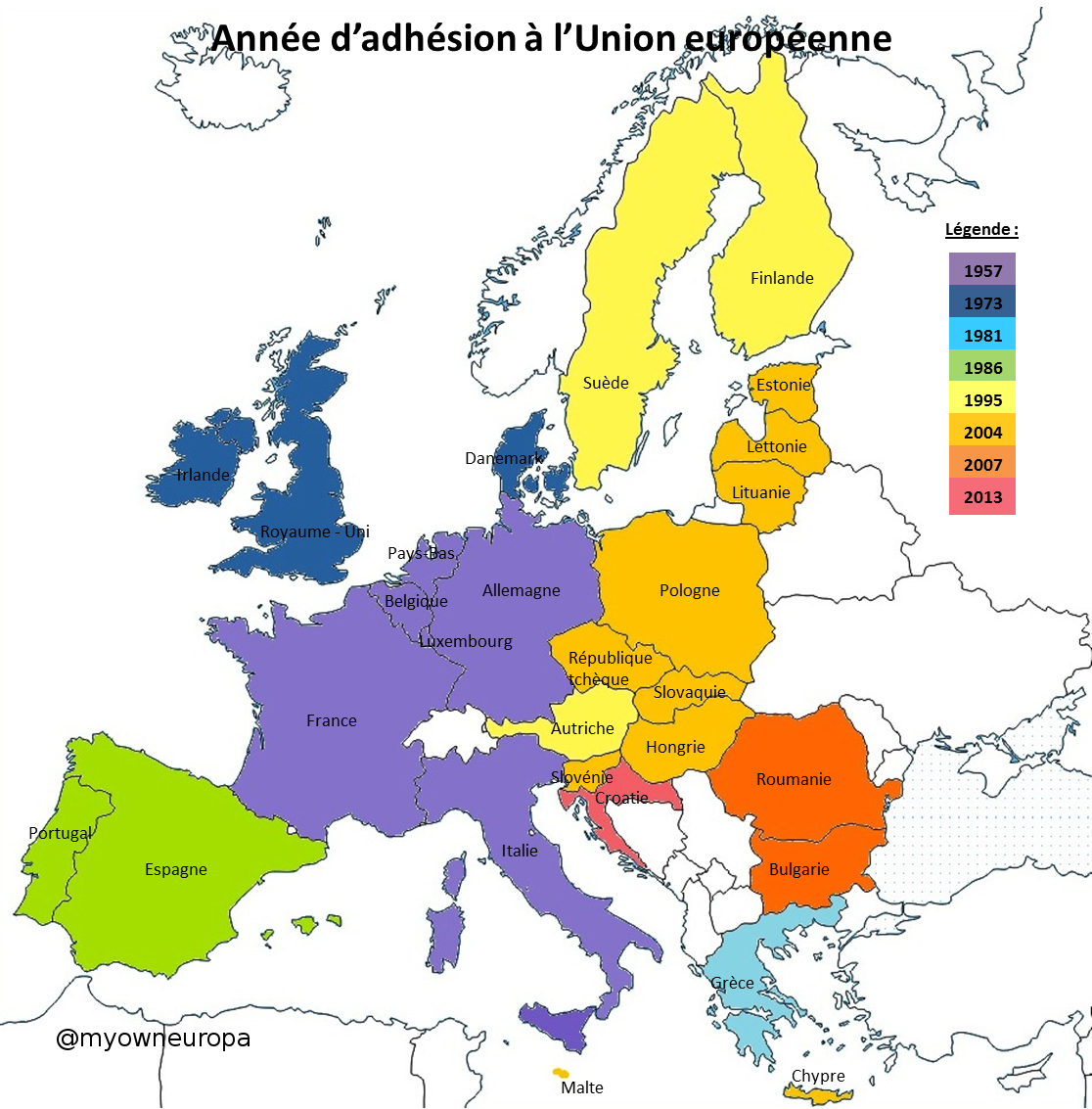 2. Une  construction géographique
A l’origine
-> Europe des 6 
en Europe de l’Ouest continentale
-> Europe des 9 
vers le Nord-Ouest (années 1970)
-> Europe des 12 
vers le sud (Méditerranée, années 1980)
-> Europe des 15 
au centre et au nord (années 1990)
-> Europe des 28  
Vers l’Est (années 2000-2010)
-> Europe des 27 (2021)
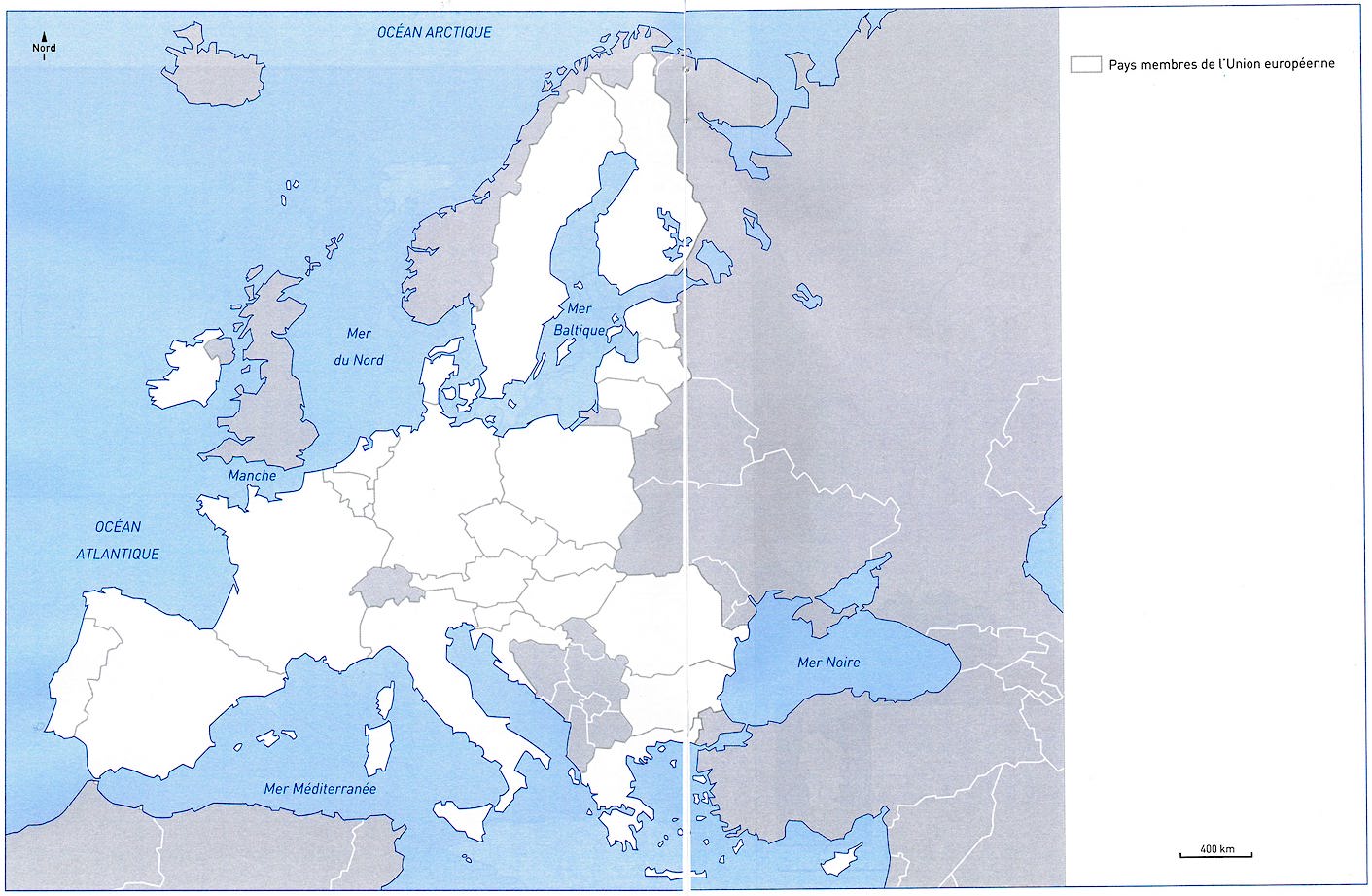 ROYAUME-UNI
ALLEMAGNE
Géographie, CM, Magellan, Hatier, 2021 (extrait de l’Atlas)
La construction européenne
3. Une citoyenneté européenne
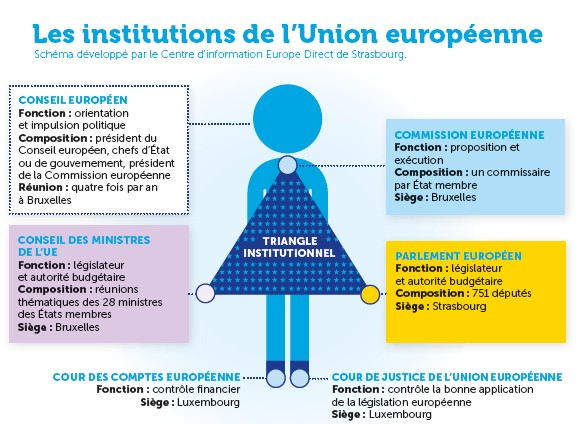 L’ORGANISATION DE L’UNION EUROPENNE
Le Conseil Européen composé des chefs d’Etats ou de gouvernement prend les décisions importantes. Les députés du Parlement Européen débattent et donnent leur avis (vote). Ils sont élus au suffrage universel par tous les citoyens de l’Union Européenne. Enfin, la Commission européenne, qui peut aussi faire des propositions, est chargée d’appliquer les décisions.
(chefs d’Etat 
ou de gouvernement)
DECIDE
nomme
élit au suffrage universel
Choisit directement ou indirectement
applique les décisions
(commissaires)
PROPOSE
APPLIQUE
(députés)
PROPOSE
VOTE DES AVIS
(électeurs)
L’ORGANISATION DE L’UNION EUROPENNE
Le Conseil Européen composé des chefs d’Etats ou de gouvernement prend les décisions importantes. Les députés du Parlement Européen débattent et donnent leur avis (vote). Ils sont élus au suffrage universel par tous les citoyens de l’Union Européenne. Enfin, la Commission européenne, qui peut aussi faire des propositions, est chargée d’appliquer les décisions.
Le Conseil Européen
(chefs d’Etat 
ou de gouvernement)
DECIDE
nomme
élit au suffrage universel
Choisit directement ou indirectement
applique les décisions
La Commission européenne
(commissaires)
PROPOSE
APPLIQUE
Le Parlement Européen (députés)
PROPOSE
VOTE DES AVIS
Les citoyens de l’Union européenne (électeurs)
Les symboles
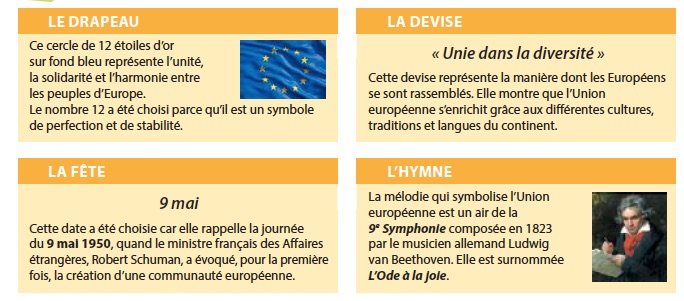 En lien avec l’éducation musicale
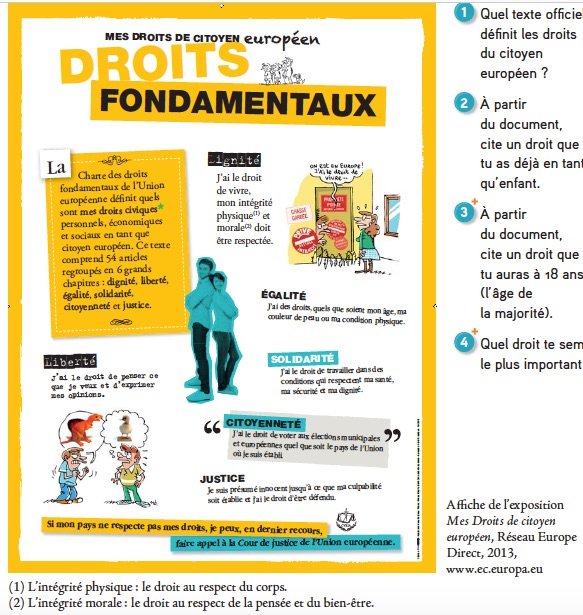 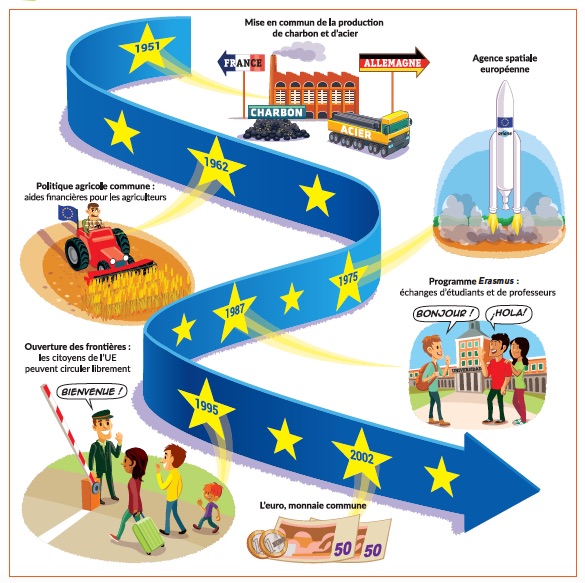 4. Des 
réalisations 
communes
 Etude de trois actions de l’UE avec les élèves :
ARIANE ou AIRBUS
ERASMUS
EURO
La construction européenne
5. L’avènement de la société de consommation en France  et en Europe

Une société d’abondance ? Progrès matériels et loisirs

Les limites du modèle consumériste
(exclus, modèle non durable)
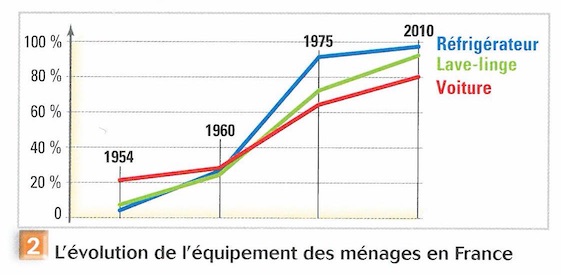 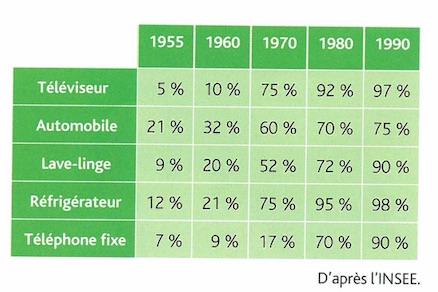 La construction européenne
6. Réussites et difficultés de l’UE
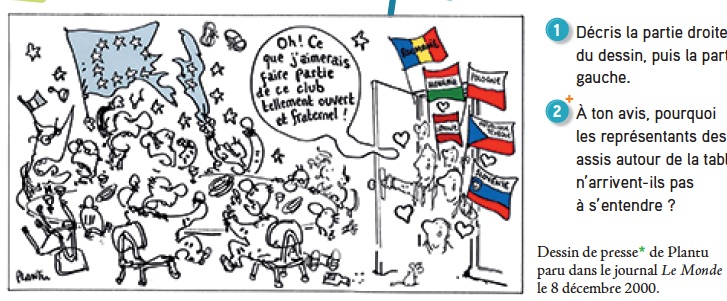 Brexit voté en 2016, effectif en 2021
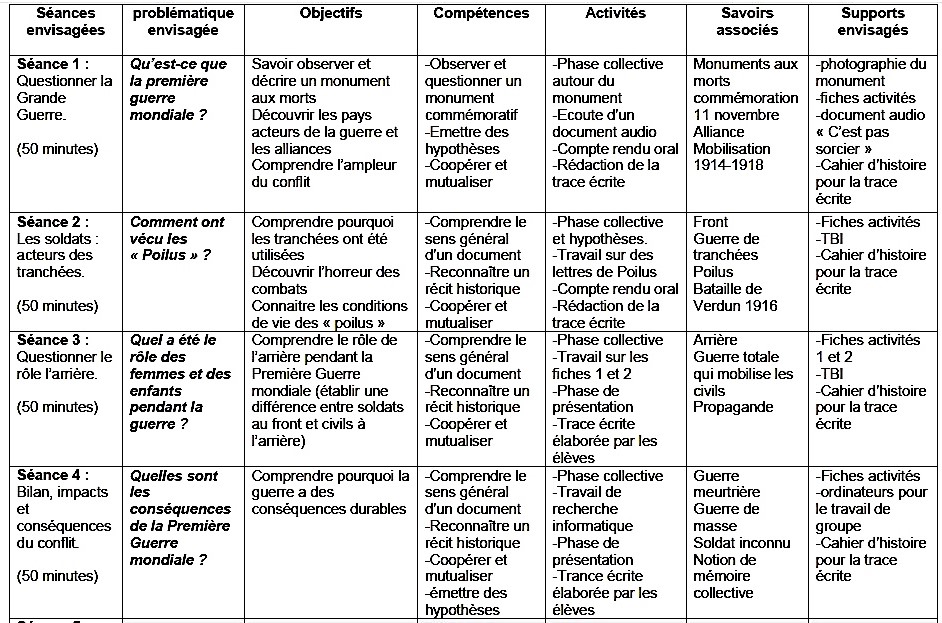 Projet de séquence, Nicolas Manciet, dossier d’option, 2017.